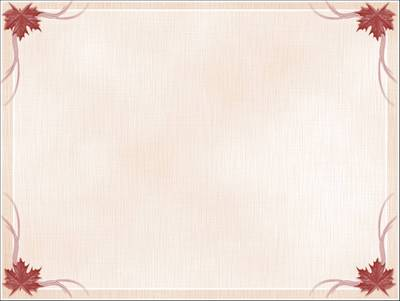 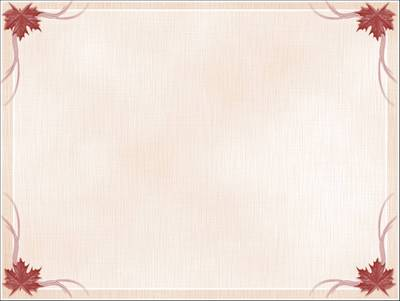 Цель урока: повторить и систематизировать изученный материал по теме «Имя существительное».
Задачи:
1.Развивающие:
-создание положительной мотивации на уроке;
-развитие функциональной грамотности; 
-обеспечение творческого развития и заинтересованности учащихся в приобретении знаний; 
-развитие воображения.
2.Обучающая: закрепление знаний об имени существительном (морфологических признаков и синтаксической роли) посредством игры.
3.Воспитательная: воспитание интереса к русскому языку,  воспитание   бережного отношения к здоровью.
Тип урока: обобщение знаний
Форма урока: нетрадиционная (космическое путешествие)
Оборудование:  компьютер, интерактивная доска, презентация PowerPoint, бортовые журналы путешествия, звёздочки разных цветов, корзина, карточки с заданием, тест, большая звезда.
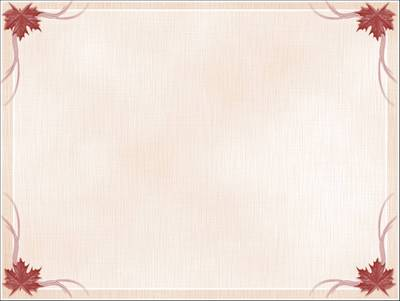 Ход урока: 
I.Организационный момент.
Слово учителя:  Откройте свои бортовые журналы, запишите сегодняшнее число и тему урока «Путешествие в Галактику «Имя Существительное»
Путешествие – дело довольно трудное, допускаются к нему только здоровые люди. Поэтому вам необходимо получить допуск к полету – пройти контроль состояния своего здоровья.
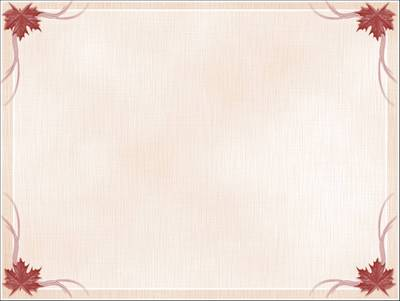 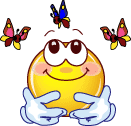 II.Проверка домашнего задания. 
Домашним заданием к  нашему уроку было подобрать пословицы и поговорки о  здоровом образе жизни.
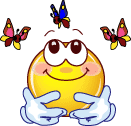 Старт кораблю. Хором: 5, 4, 3, 2, 1... пуск!
А.Скрябин «Соната №3» 
III. Актуализация знаний «Корзина идей».
«Грамматическая», «Экспериментальная», «Шифровочная». Чтобы попасть в Галактику, нужно пролететь сквозь Звездные врата, которые охраняют инопланетяне. Не всех они пропускают через них, а только самых смелых, отважных, а главное – знающих. Вам необходимо ответить на вопросы инопланетян.
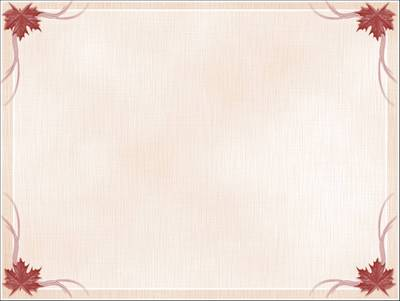 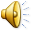 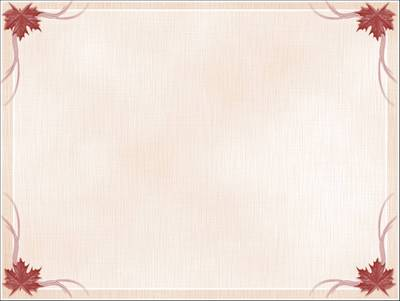 Корзина идей:
1)Какая часть речи называется именем существительным?
2)  Перечислите постоянные  морфологические признаки существительного
3)Сколько склонений у существительного? 
4)Как изменяются существительные?
5) Какова синтаксическая роль имени существительного в предложении?
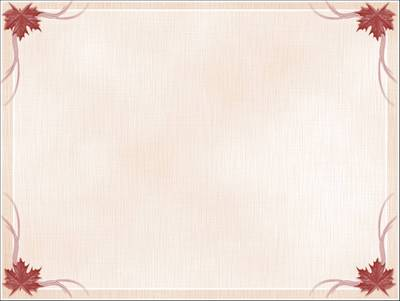 IV.   Работа по теме урока. Путешествие по  Галактике Имя существительное.
1. Планета «Грамматическая»
Задание: Прослушайте фрагмент песни «Земля в иллюминаторе»  В ваших бортовых журналах записан фрагмент текста песни, выпишите из данного текста имена существительные и  сделайте морфологический разбор.  Работа у доски.
Земля в иллюминаторе, земля в иллюминаторе,
Земля в иллюминаторе видна...
Как сын грустит о матери, как сын грустит о матери,
Грустим мы о земле - она одна.
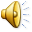 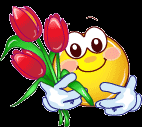 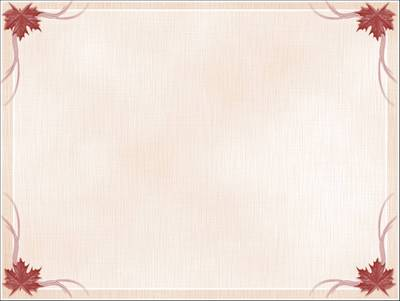 2. Планета  «Экспериментальная»
Режим дня.
  Чтобы быть здоровым, необходимо соблюдать режим дня.
 Режим – это распорядок дел в течение дня.  При составлении режима дня необходимо, чтобы учеба, работа сменялась отдыхом, не менее двух часов в день вы проводили на свежем воздухе, не менее трех раз в день кушали, просыпались и ложились спать в одно и тоже время. Режим дня – это один из наших помощников в сохранении здоровья. 
Работа в группах: 1 команда: Выпишите из текста существительные  мужского рода. 
2 команда: Выпишите из текста существительные   женского рода. 
3 команда: Выпишите из текста существительные   среднего  рода
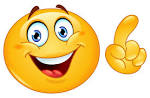 Физминутка: «Бинго»
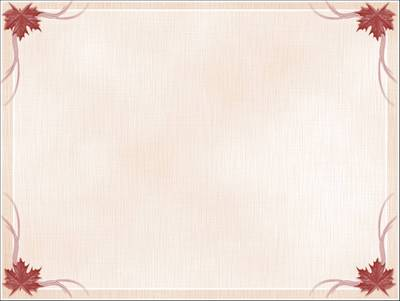 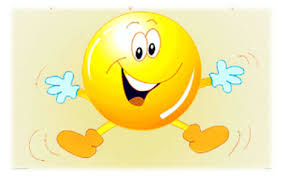 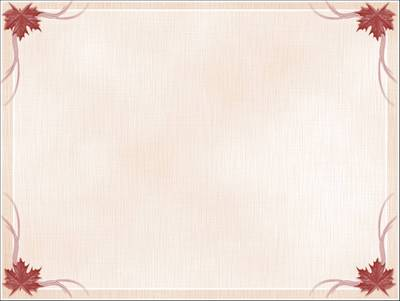 3. Планета «Шифровочная».
Вредные привычки.
   Курение очен вредно для здоровья. Табак поражает серце, мозг, легкие, почки и другие органы человека. На 15 минут короче становится жызн после каждой выкуренной сигареты. Но
 особенно вреден для растущего организма, который слабеет и плохо развивается!
Упражнение-игра "Собери слово из букв".
Надо собрать из данных букв слова:
1 команда:   р а г з  о м и  н;                        т р  п о  с ;
 
 
 2 команда:  и  п  т а  е  н  и;                      н  ь  ж  и  з;   
 
  
3 команда:  а  т  о  м  к  е;                    е  в  р  о  з о  д  ь;
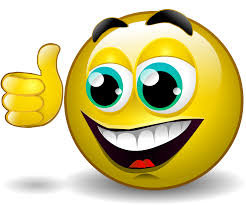 4. «Неизвестная звезда»
Работа по учебнику:
1 экипаж-  стр. 122, упражнение:283
2 экипаж -стр. 122, упражнение:283
3 экипаж –стр. 122, упражнение:283
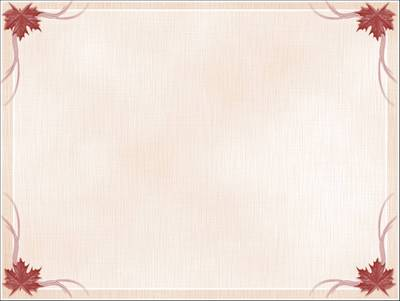 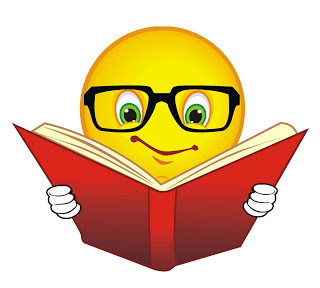 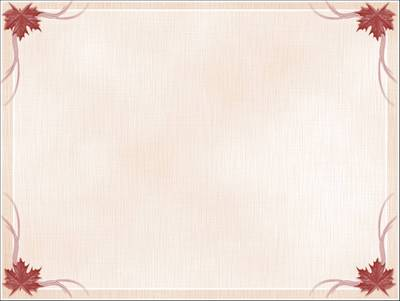 5. Возвращение на землю. Самостоятельная работа.
Обведите правильный вариант ответа. 
1.Имена существительные обозначают:
а) признак предмета;        б) предмет;               г) действие предмета.
2. Имена существительные отвечают на вопросы:
а) кто? что?;                          б) какой? какая?;                             г) как?
3. Укажите ряд, в котором все имена существительные одушевлённые:
а) сапог, кошка, дверь;    б) цветы, воробей, гусеница;         г) собака, женщина, врач.
4.  Укажите ряд, в котором все имена существительные собственные:
а) мама, бабушка, отец;
 б) Волга, Тузик, «Сельская степь»;  
г) «Компас», улица, фонарь.
5. Укажите ряд, в котором все имена существительные 3 склонения.
а) сирень, ночь, женщина;     б) дверь, зверь, дочь;         г) бандероль, полынь, лазурь.
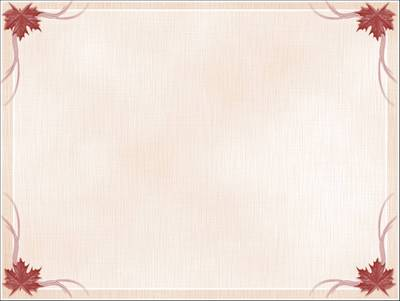 Правильный ответ
б) предмет
а) кто? что?
г) собака, женщина, врач
б) Волга, Тузик, «Сельская степь»
 г) бандероль, полынь, лазурь
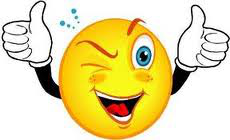 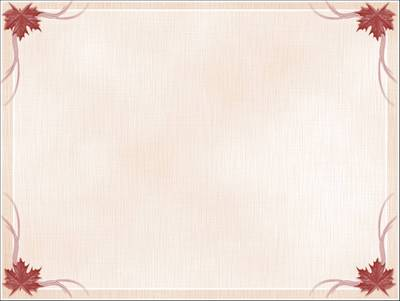 VI. Подведение итогов урока. 
             VII. Домашнее задание:
       
       1 экипаж: написать существительные 1 склонения.
       2 экипаж : 2 склонения.
       3 экипаж : 3 склонения.
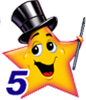 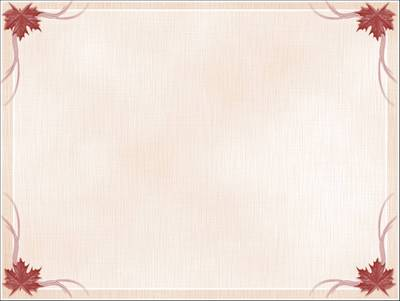 ЗвездаРефлексия
сегодня я узнал…
было интересно…
было трудно…
мне понравился.…
я понял, что…
теперь я могу…
я почувствовал, что…
я приобрел…
я научился…
у меня получилось …
я смог…
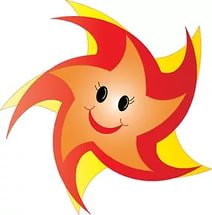 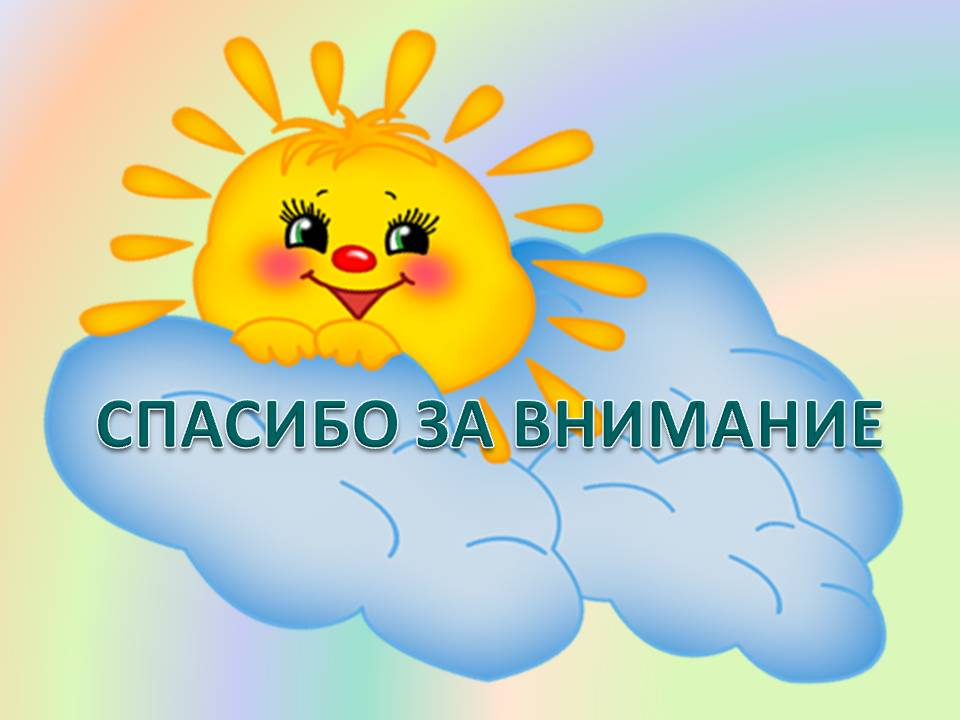